Finding roots of Equations(Algebraic and Transcendental)
1
Transcendental functions
Trigonometric, 
Inverse Trigonometric,
Logarithmic,
Hyperbolic, 
Infinite series
2
UNIT I (Topics)
Roots of Equations: f(x)=0
Bisections Method,
 False Position Method, 
Newton’s Raphson Method, 
Rate of convergence of Newton’s Raphson method
3
Roots of equations:
4
we are given a function of x, say F(x), and we wish to find a value of x for which F(x)=0.
The function F(x) may be algebraic or transcendental, and we generally assume that it is continuous.
In practice, the functions we deal with in the  applications have no simple closed formula for their roots, as the quadratic equation has. Instead, we turn to methods for approximation of the roots, and two steps are involved: 
1. Finding an approximate root  
2. Refining the approximation to wanted accuracy
5
Intermediate Value Theorem: (also known as root location theorem)
“If a function f(x) is continuous in an interval (a,b), such that f(a) and f(b) are of opposite nature or opposite signs, then there exists at least one or an odd number of roots (solutions of f(x)=0) between a and b.”
6
7
8
9
Example-11. Find a root of an equation f(x)=x^3-x-1=0 using Bisection method. (Perform only 11 iterations).Solution:Here x^3-x-1=0Let f(x)=x^3-x-1Here
1st iteration :Here f(1)=-1<0 and f(2)=5>0∴ Now, Root lies between 1 and 2
Hence a=1, b=2 x0=(1+2)/2=1.5f(x0)=f(1.5)=0.875>0
2nd iteration :Here f(1)=-1<0 and f(1.5)=0.875>0∴ Now, Root lies between 1 and 1.5x1=(1+1.5)/2=1.25f(x1)=f(1.25)=-0.29688<0
 
Similarly…..
http://numericalmethods.eng.usf.edu
11
approximate root of the equation x^3-x-1 = 0 using Bisection method is 1.32471
Example-2
2. Find a root of an equation f(x)=2x^3-2x-5=0 using Bisection method by performing 10 iterations.
13
Approximate root of the equation 2x^3-2x-5=0 using Bisection mehtod is 1.60059
1. Find the root of cos(x) – x*exp(x) = 0,where exp(x) means e^x using Bisection method.
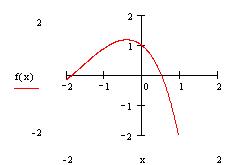 So one of the roots of cos(x) - x * exp(x) = 0 is approximately 0.517
15
2. Find the root of  x4-x-10 = 0
So one of the roots of x4-x-10 = 0 is approximately 1.86.
16
3. Find the root of  x - exp(-x) = 0
So one of the roots of   x - exp(-x) = 0 is approximately 0.565.
17
4. Find the root of  exp(-x)=3log(x)
So one of the roots of exp(-x)=3log(x) is approximately 1.187.
18
Method 2.               Regula–Falsi Method
A better approximation to c can be obtained by taking the straight line L joining the points (a,f(a)) and (b,f(b)) intersecting the x-axis. To obtain the value of c we can equate the two expressions of the slope m of the line L.
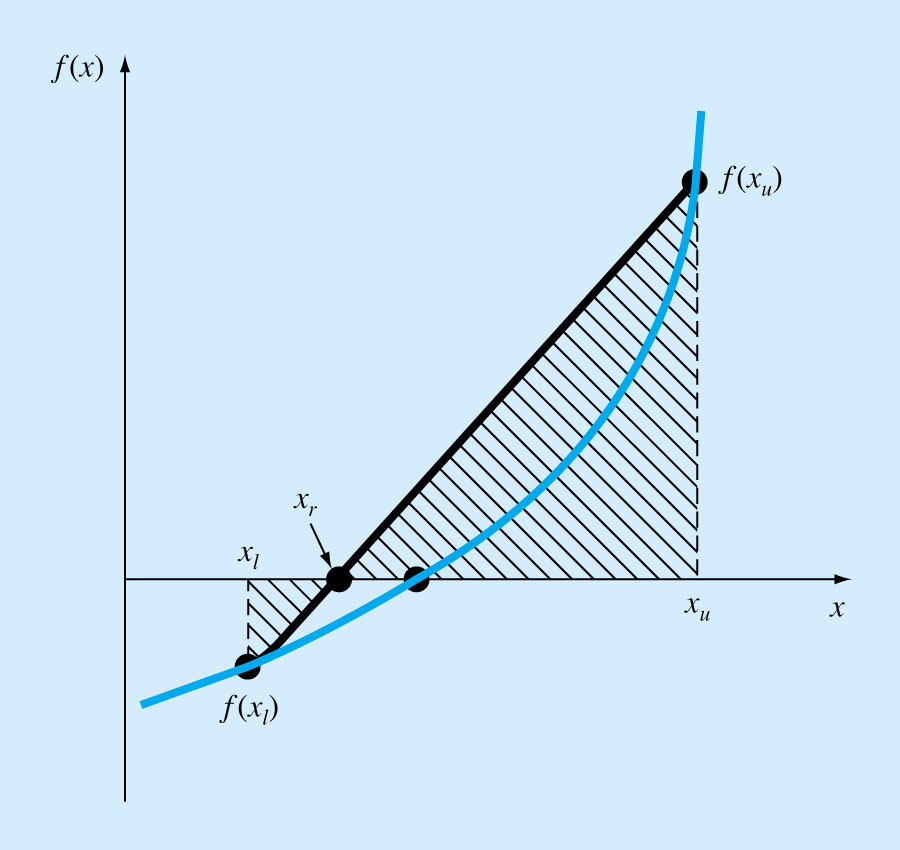 19
Algorithm - False Position Scheme

Given a function f (x) continuos on an interval [a,b] such that f (a) * f (b) < 0  Do
Now the next smaller interval which brackets the root can be obtained by checking 
f(a) * f(c) < 0 then b = c                 > 0 then a = c                            = 0 then c is the root.
c by the above expression is called Regula-Falsi method or False
20
Question1                                                                                                                                                                                                                                                                                                                                                                                                                                                                                                                                                                                                                                                                                                                                            Find a root of  3x + sin(x) - exp(x) = 0 using
Regula Falsi method.  

The graph of this equation is given in the figure. 

You can use DESMOS app.
 
From this it's clear that there is a root  between 0  and 0.5 and also another  root  between 1.5  and 2.0. Now let us consider the function  f (x) in  the interval [0, 0.5] where f (0) * f (0.5)  is less  than zero and use the regula-falsi scheme to obtain the zero of f (x) = 0.
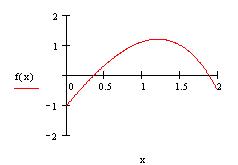 21
So one of the roots of 3x + sin(x) - exp(x) = 0 is approximately 0.36.
Find the root of  x * cos[(x)/ (x-2)]=0 


The graph of this equation is given in the figure.  
   Let a = 1 and b = 1.5
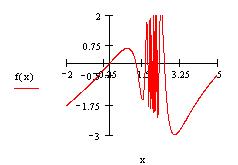 So one of the roots of x * cos[(x)/ (x-2)]=0 is approximately 1.222.
23
2. Find the root of  x2 = (exp(-2x) - 1) / x 
 
 The graph of this equation is given in the figure.  
   Let a = -0.5 and b = 0.5
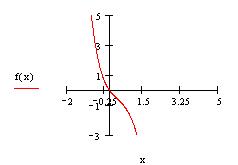 So one of the roots of x2 = (exp(-2x) - 1) / x is approximately 8.83E-4.
24
3. Find the root of  exp(x2-1)+10sin(2x)-5 = 0 
  
The graph of this equation is given in the figure.  
   Let a = 0 and b = 0.5
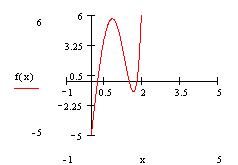 25
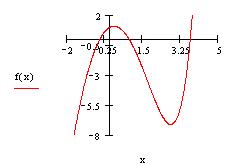 Find the root of   exp(x)-3x2=0
26
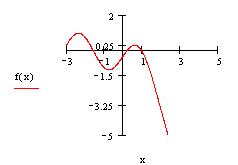 6. Find the root of  sin(2x)-exp(x-1) =0 
                                                                                                                                                                                                                                                                                                                                                                                                                                                                                                                                                                                                                                                                                                                                            
   The graph of this equation is given in the figure.  
   Let a = 0 and b = 0.5
http://numericalmethods.eng.usf.edu
27
Iterative methods: Starting with an initial guess, say x0
and generating a sequence   x1, x2, x3, . . . recursively from any relation is called an Iterative method.  
Convergence : Any iterative process defined by xi+1= g(xi), i = 0, 1, 2, . . . is said to be convergent for the initial guess x0 if the corresponding sequence x1, x2, x3, . . . converges.
Method 3Newton-Raphson Method
Figure 1 Geometrical illustration of the Newton-Raphson method.
29
Derivation
Figure 2 Derivation of the Newton-Raphson method.
30
Algorithm for Newton-Raphson Method
31
Step 1
Evaluate
symbolically.
32
Step 2
Use an initial guess of the root,    , to estimate the new value of the root,      , as
33
Step 3
Find the absolute relative approximate error        as
34
Step 4
Compare the absolute relative approximate error  with the pre-specified relative error tolerance     .  





	Also, check if the number of iterations has exceeded the maximum number of iterations allowed. If so, one needs to terminate the algorithm and notify the user.
Go to Step 2 using new estimate of the root.
Yes
Is            ?
No
Stop the algorithm
35
Example-1Find a root of an equation f(x)=x^3-x-1 using Newton Raphson methodSolution:Here x^3-x-1=0Let f(x)=x^3-x-1∴f′(x)=3x2-1Here
Here f(1)=-1<0 and f (2)=5>0∴ Root lies between 1 and 2x0=1+22=1.5
Algorithm to guess initial approximation:
Step 1. Find a suitable guess (a,b) by root location theorem.
           (you can take help of bisection method)

Step 2. if f(a) is much closer to 0 than f(b)
           then initial guess x0= a.
           Otherwise x0 = b

 Example:  Suppose f(1)= -1<0 and  f (2)=5>0 where f(x)=x^3-x-1∴ Root lies between 1 and 2c = (1+2)/2=1.5, now f(c) = f(1.5)=0.875

So new a=1 and b=1.5
f(1.5) is much closer to 0 than f(1) so initial guess is x0= 1.5
 Remark: You can use bisection method initially to make interval (a,b) as smaller as much you wish so that less iteration are required.
1-iteration :f(x0)=f(1.5)=0.875f′(x0)=f′(1.5)=5.75x1=x0-f(x0)/f′(x0)x1=1.5-0.8755.75                                                 x1=1.34783
2-iteration :f(x1)=f(1.34783)=0.10068f′(x1)=f′(1.34783)=4.44991x2=x1-f(x1)/f′(x1)x2=1.34783-0.100684.44991                                               x2=1.3252
Let the initial guess x0 be 2.0 f(x) = 3x+sin[x]-exp[x]    f '(x) = 3+cos[x]-exp[x]
So the iterative process converges to 1.89003 in four iterations.
Find the root of  x4-x-10 = 0   
   
The graph of this equation is given in the figure.  
   Let the initial guess x0 be 2.0
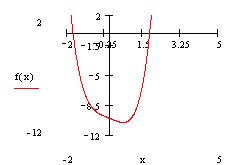 41
3. Find the root of  x-exp[-x] = 0   
  
 The graph of this equation is given in the figure.l 
   Let the initial guess x0 be 2.0
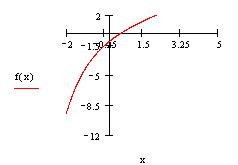 42
http://numericalmethods.eng.usf.edu
6. Find the root of exp[x]=3log[x]  by Newton Raphson Method correct upto 4 decimal places.                                                                                                                  
let the initial guess x0 be 2.0
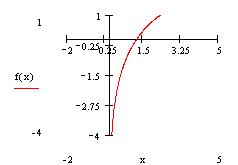 43
THE END